Finding the Slope of a Line
Chapter 10
Section 10.3
Objective
The students will be able to find the slope of a line and use it to solve problems.
Vocabulary
Slope – a ratio or number that describes the steepness of a line(rise/run)
Rise – vertical change in a line
Run – horizontal change in a line
Slope
Finding the Slope
Example
Example
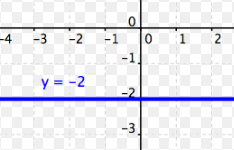 Example
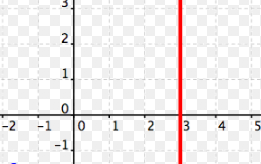 Drawing Lines on a Graph
Draw a line through the point (3,2) with slope of 2.
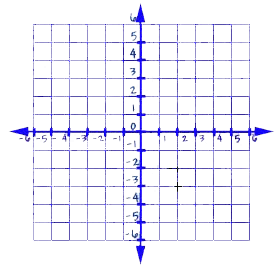 Example
Draw a line through the point (1,4) with slope of -1.
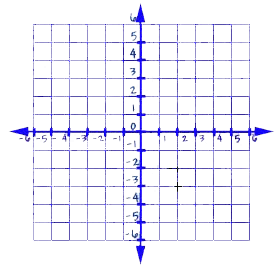 Example
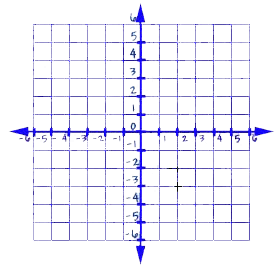 Questions?
Worksheet